L’ HEURE
Para escribir o decir la hora, vamos a utilizar los relojes analógicos. 
Es frecuente que, cuando le preguntamos a un alumno la hora, éste mira su móvil y conteste: las diecinueve quince para 19:15. Es muy raro que hoy en día responda: las siete y cuarto
Vamos a repasar la hora con relojes analógicos. En un reloj, al menos hay dos agujas: la de la hora ( la más pequeña), la de los minutos (más grande que la primera ) y puede que la de los segundos ( que es grande y siempre está moviéndose).
L’ HEURE
L’ HEURE
Cuando la aguja de los minutos ( la aguja negra más larga y más gruesa ) está en las 12, es decir arriba, decimos: “en punto” y en francés,  decimos: “pile”,  “juste” o nada.
Cuando la aguja de los minutos ( la aguja negra más larga y más gruesa ) está en las 6, es decir abajo, decimos: “y media” y en francés,  decimos: “et demie”.
Cuando la aguja de los minutos ( la aguja negra más larga y más gruesa ) está en las 3, es decir hacia la derecha, decimos: “y cuarto” y en francés,  decimos: “et quart”.
L’ HEURE
Cuando la aguja de los minutos ( la aguja negra más larga y más gruesa ) está en las 9, es decir hacia la izquierda, decimos: “menos cuarto ” y en francés,  decimos: “moins le quart”.
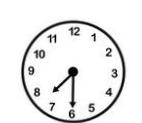 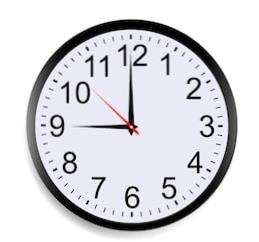 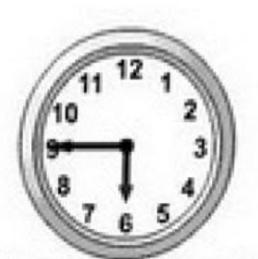 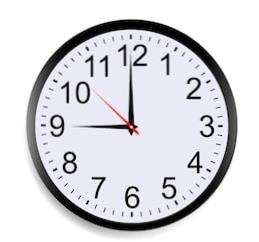 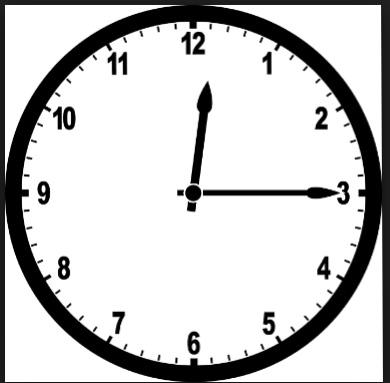 L’ HEURE
Por ejemplo:





Las nueve en punto = neuf heures
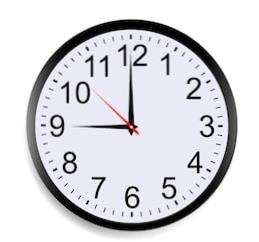 L’ HEURE
Por ejemplo:




Las siete y media = sept heures et demie
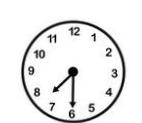 L’ HEURE
Por ejemplo:





Las doce y cuarto ( del día ) = midi et quart 
Las doce y cuarto ( de la noche ) = minuit et quart
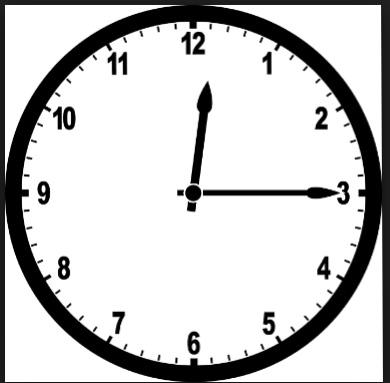 L’ HEURE
Por ejemplo:




Las seis menos cuarto = six heures moins le quart
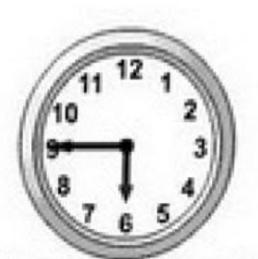 L’ HEURE
Para decir las horas que van entre las anteriormente mencionados, se pone primero el número de la hora, a continuación la palabra “heure” ( si se refiere a la una ) o  “heures” ( si hace referencia a las horas más  de la una ); luego, se pone directamente el número de los minutos si es un múltiplo de cinco y si es “y…” ; o se pone “moins” y el número de los minutos si es un múltiplo de cinco si es “menos…”.
Por ejemplo:
Las ocho y cinco = huit heures cinq 
Las once menos diez = onze heures moins dix
L’ HEURE – múltiplos de 5
Español
Français
…y cinco
…y diez
…y veinte
…y veinticinco
…cinq 
…dix 
…vingt 
…vingt-cinq
L’ HEURE – múltiplos de 5
Español
Français
…menos cinco
…menos diez
…menos veinte
…menos veinticinco
…moins cinq
…moins dix
…moins vingt
…moins vingt-cinq
L’ HEURE – no múltiplos de 5
Cuando los minutos de las horas no son múltiplos de 5, entonces:
para “…y…”, se pone “…et…”
para “…menos…”, se pone “…moins…” 

Por ejemplo:
Las siete y trece minutos = sept heures et treize minutes 
Las tres menos dos minutos = trois heures moins deux minutes